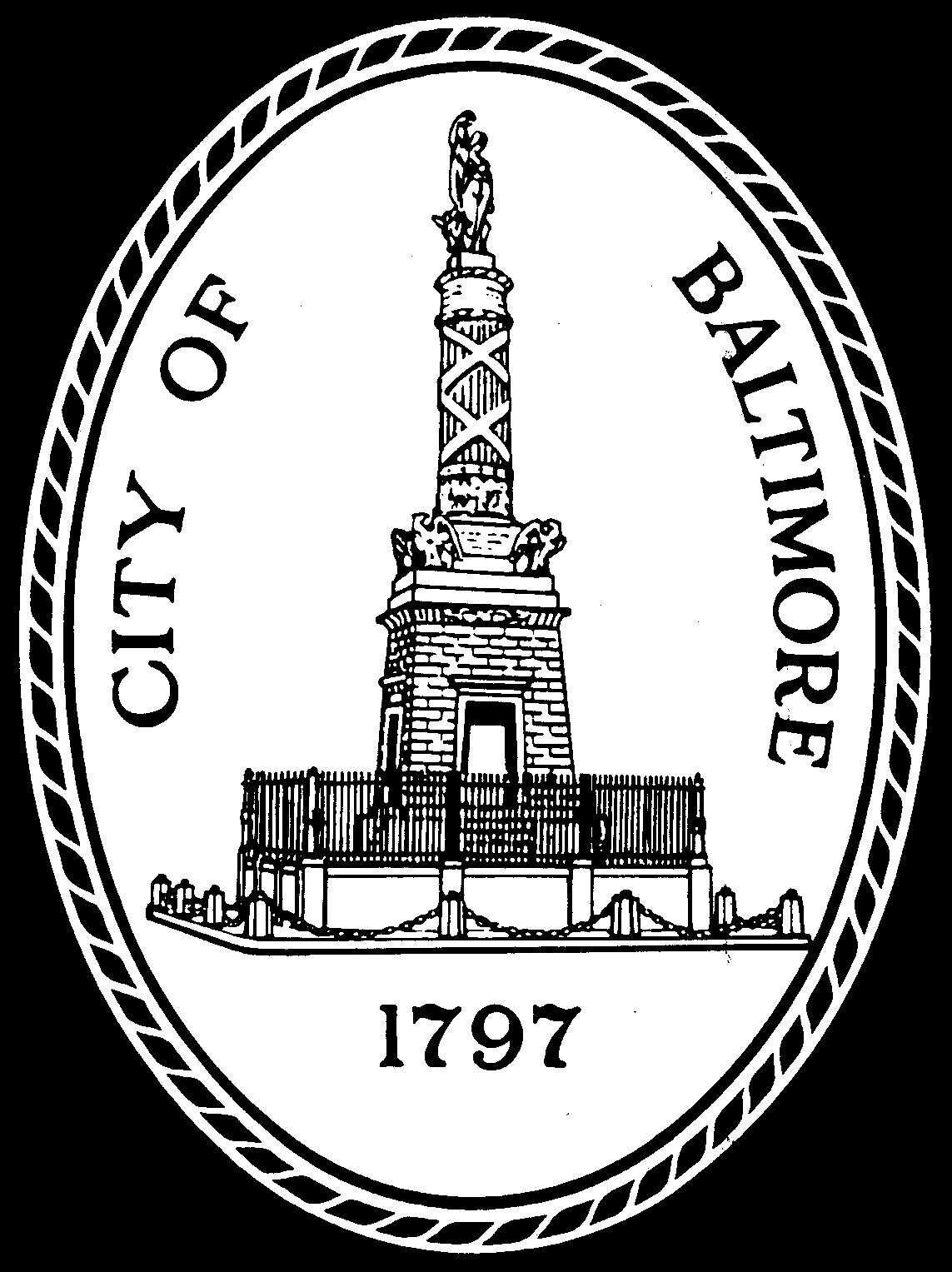 Budget UpdateFiscal 2015 Closeout &Fiscal 2016 Mid-Year
Department of Finance
Presentation to City Council
March 15, 2016
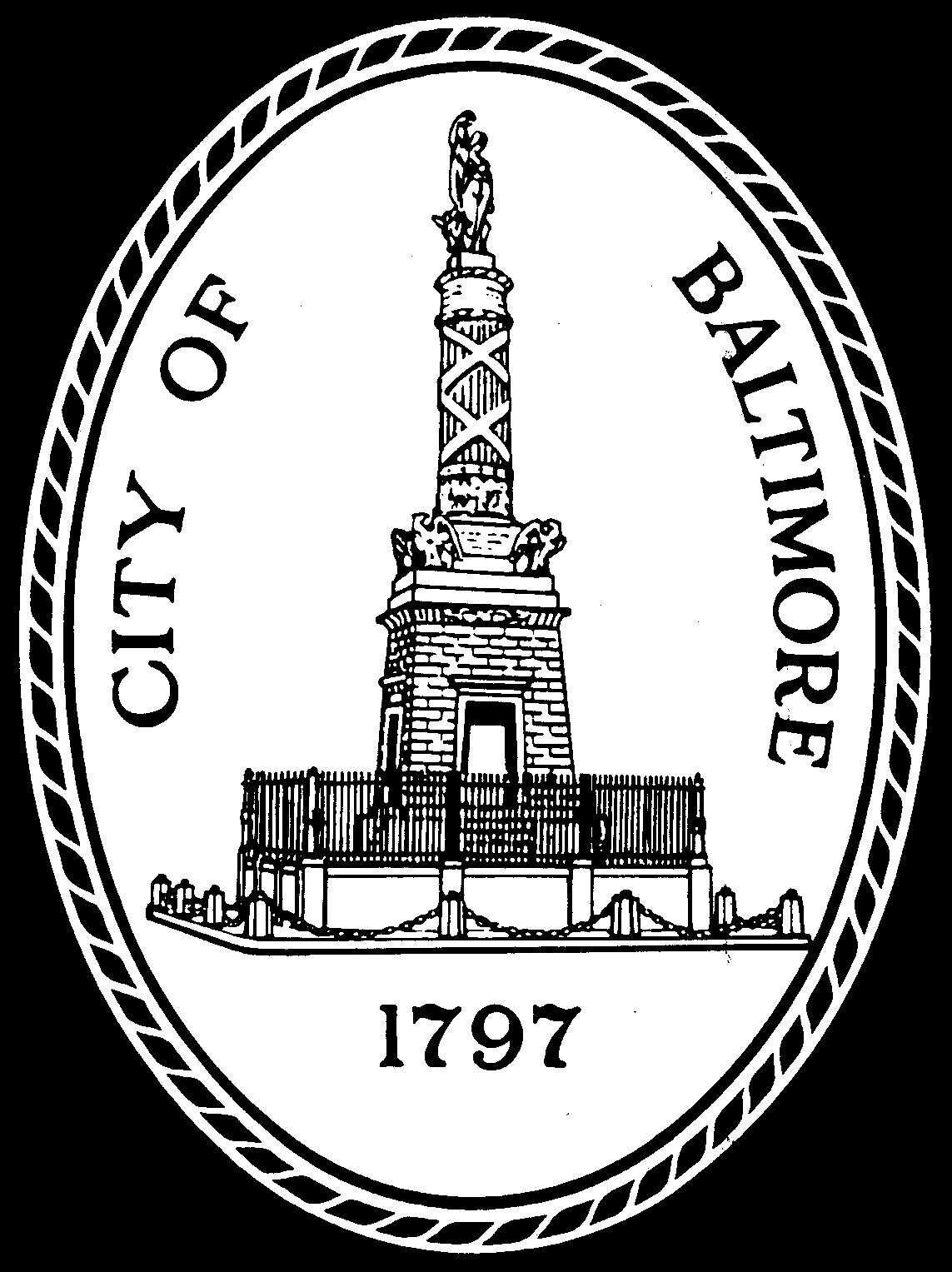 Fiscal 2015Closeout
Fiscal 2015 Closeout
Note:
- Revenue actual includes transfer of $20M back to Rainy Day Fund to replenish for cost of civil unrest.
3
Supplementals
4
Assigned Fund Balance
Beginning Assigned Fund Balance	 		 $ 46M
Fiscal Year Actions:	
Used in Fiscal 2015 Budget	 			  $(7)M
Operating Budget Surplus				  $13M
Net Change						    $7M

  Projected Assigned Fund Balance			   $53M

   

Notes: Used in Fiscal 2015 budget includes $5M for speed cameras and $2M for BHIP
5
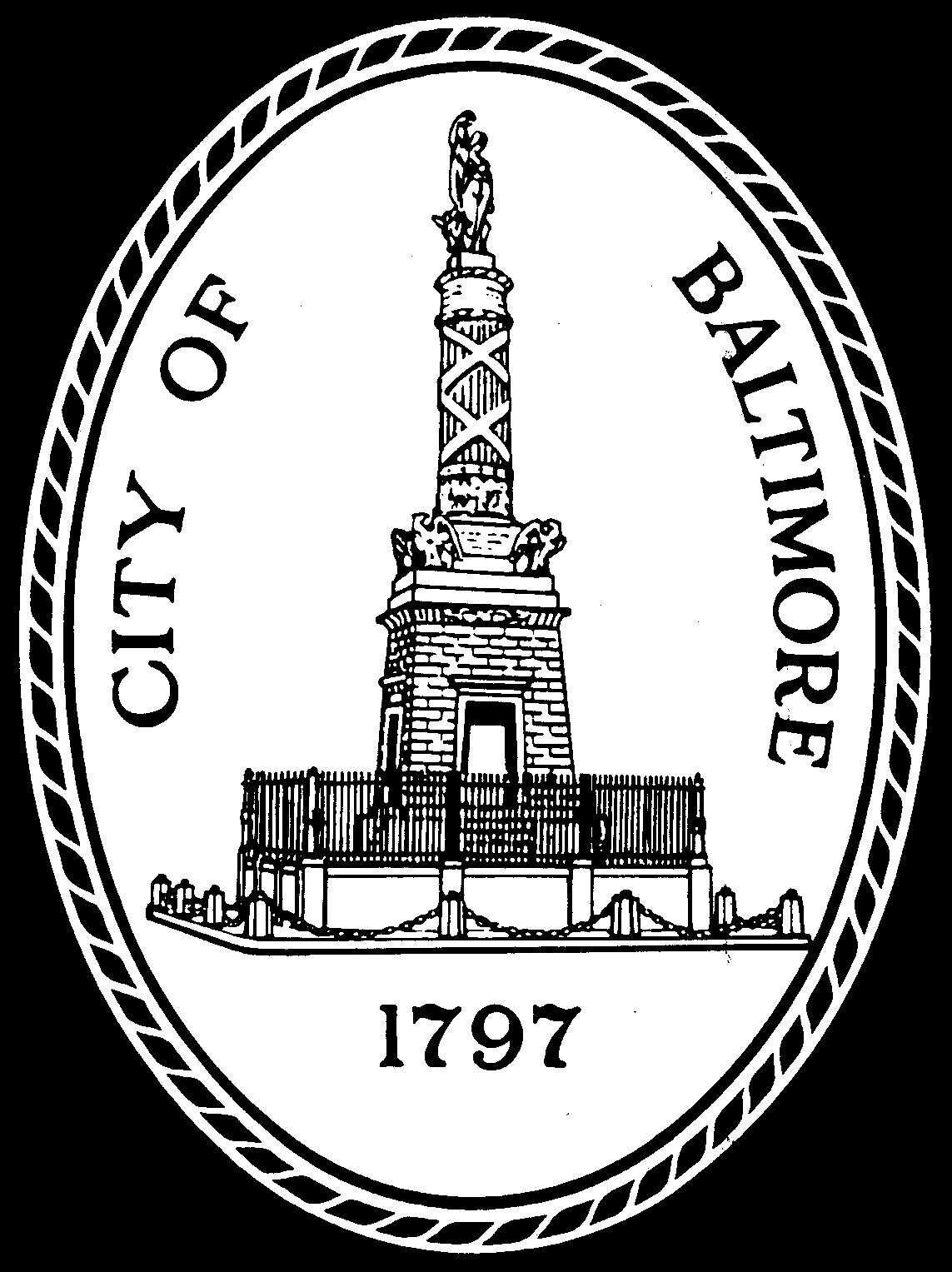 Breakout of “Assigned” Fund Balance:
Item			  Amount            Notes:
F&P Litigation		  $30M	   
CUB/AFSCME Bonus	  $  4M	     appropriated in FY16 budget
Speed Cameras		  $  5M	     appropriated in FY16 budget
Freddie Gray settlement  $  6M      supplemental pending before Council ($6.4M)
DOJ Review		  $  2M      supplemental pending before Council ($1.2M)
Officer Trial Preparation	  $  6M	     equipment and overtime
Total		            	  $53M
6
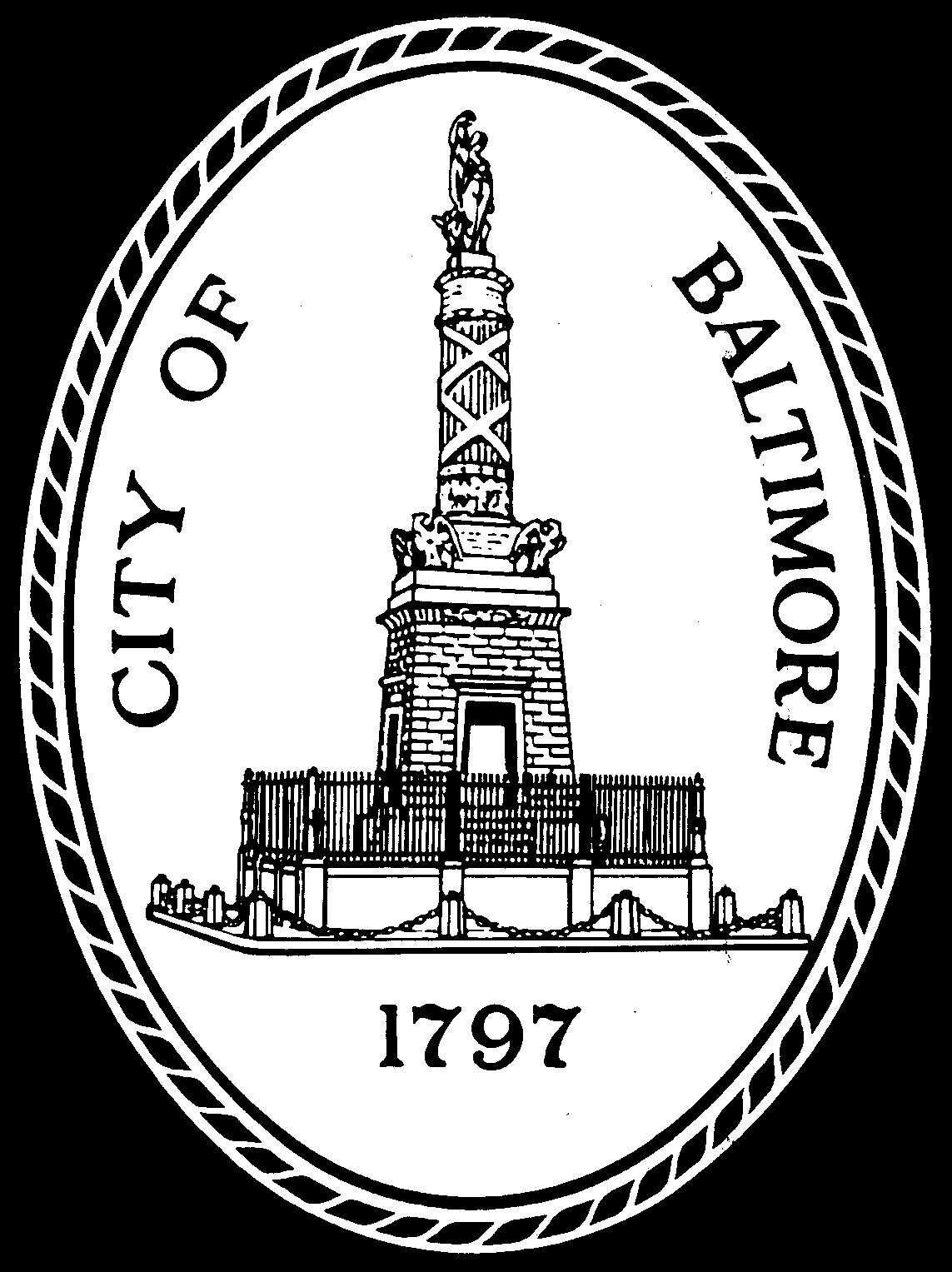 Fiscal 2016Mid-Year Projection
Fiscal 2016Mid-Year Projection(figures in $ millions)
Note:
Recurring revenues are projected at $1,726.9M or $6M above the Adopted Budget.
One-time revenues total $29.5M, including:
CSX ($5.9M)
Assigned Fund Balance ($13.6M)
Income Tax Reconciliation ($7M)
Billboard Tax Back Payment ($3M)
8
Projection assumes supplemental funding from one-time sources:
CSX ($3.5M)
CSX resident settlement, Office of Civil Rights, Crime Lab, and Human Services items

Assigned Fund Balance – Freddie Gray ($6.4M)
Family settlement

Assigned Fund Balance – Legal Fees ($1.2M)
Support for the Department of Justice review

Assigned Fund Balance – Trial Prep ($6.0M)
Equipment purchases in Police and Sheriff
Overtime for court security, Police heightened presence, and trial legal preparation
9
Revenue Surplus/Deficitby Key Categories(in $ millions)
10
Key Revenue TrendsExplanation
Property Tax ($15.3M deficit)
Small variances from assumptions for new construction, appeals, collection rate and contingency.

Traffic Cameras ($4.5M deficit)
Very little revenue expected in Fiscal 2016.
New program phase-in to begin in FY17.

Income Tax ($25.1M surplus)
Modest growth from Fiscal 2015 actual level.
One-time $7M from final reconciliation of Tax Year 2014 returns.
11
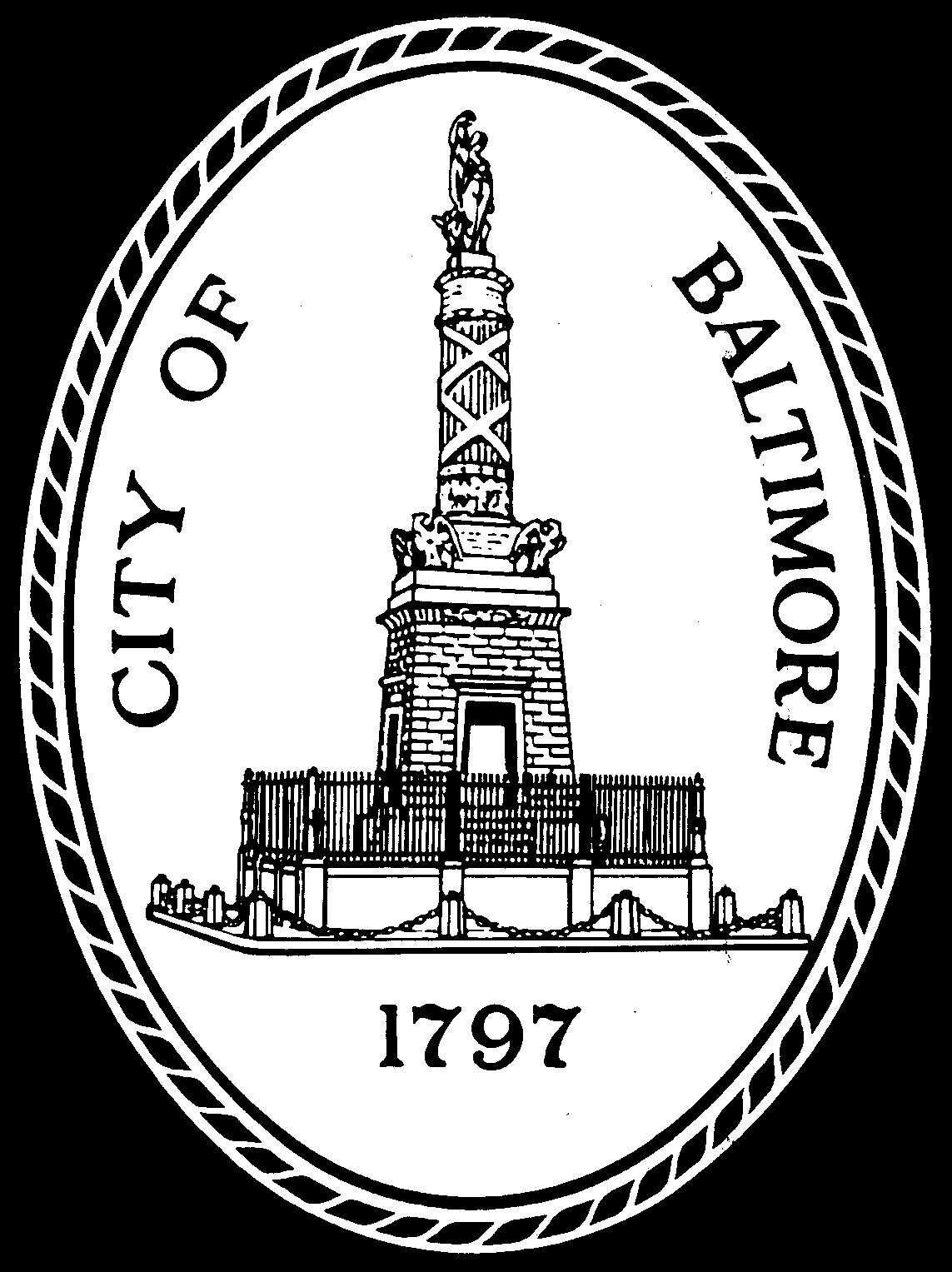 Expenditure Surplus/Deficitby Key Agencies(in $ millions)
12
Key Expenditure IssuesExplanation
Police ($12M deficit, after supplementals)
Vacancy savings of $18M (307 vacant positions) is offset by $29M deficit from overtime and $3M deficit from severance.
Non-personnel spending is projected at a $2M surplus.
Supplementals total $14M.
Fire ($3M deficit)
High overtime and severance in Suppression due to final wave of retirements exercising their 6-month leave option.
High vehicle maintenance and repair costs.
Transportation ($20M deficit)
Historic January snowfall.
13
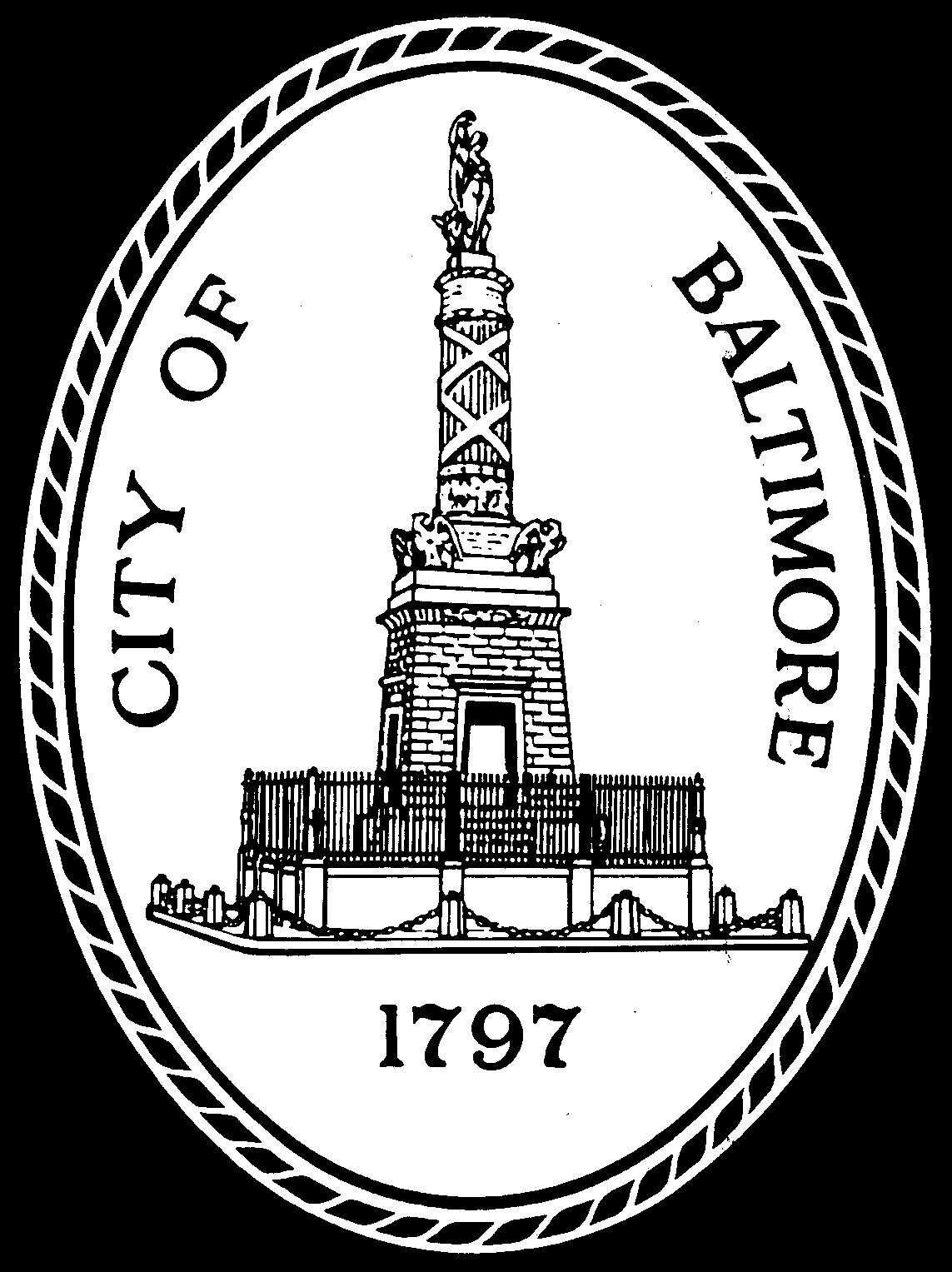 Fiscal Risks
14